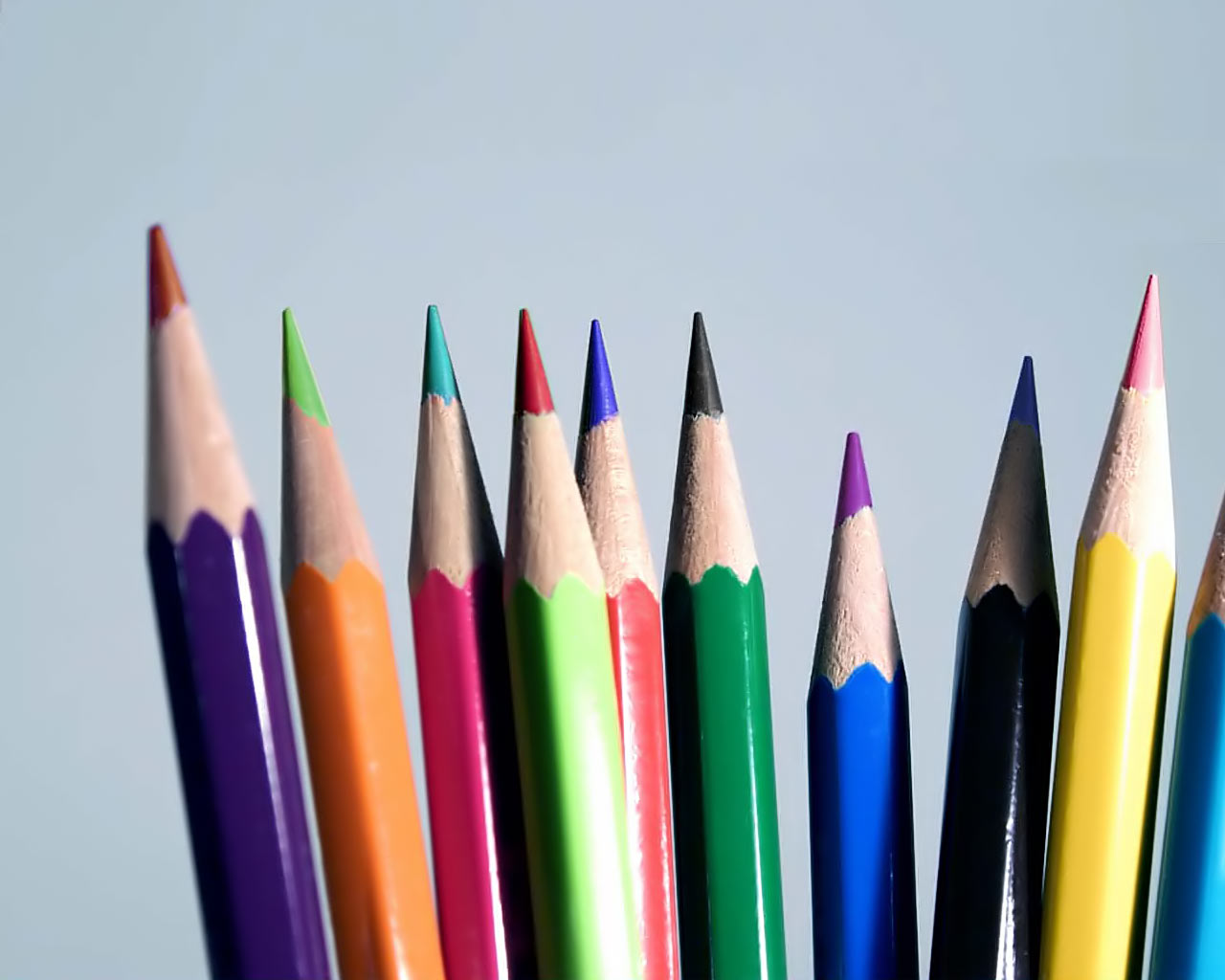 Community Ontology Development
Lessons from the Gene Ontology
[Speaker Notes: GO is a long-standing ontology
Learned lessons, and continue to learn lessons about the best way to develop and annotate to ontologies in a distributed manner
Might be useful for emerging efforts]
Ontology:
Sets of classes (terms) with relationships between them that describe a given domain
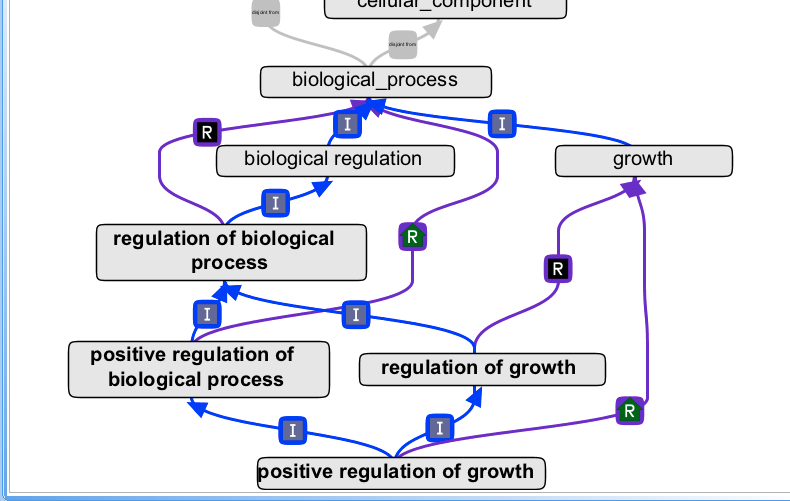 Annotation
Associating some object (e.g. protein, gene, experiment) with ontology terms with some evidence
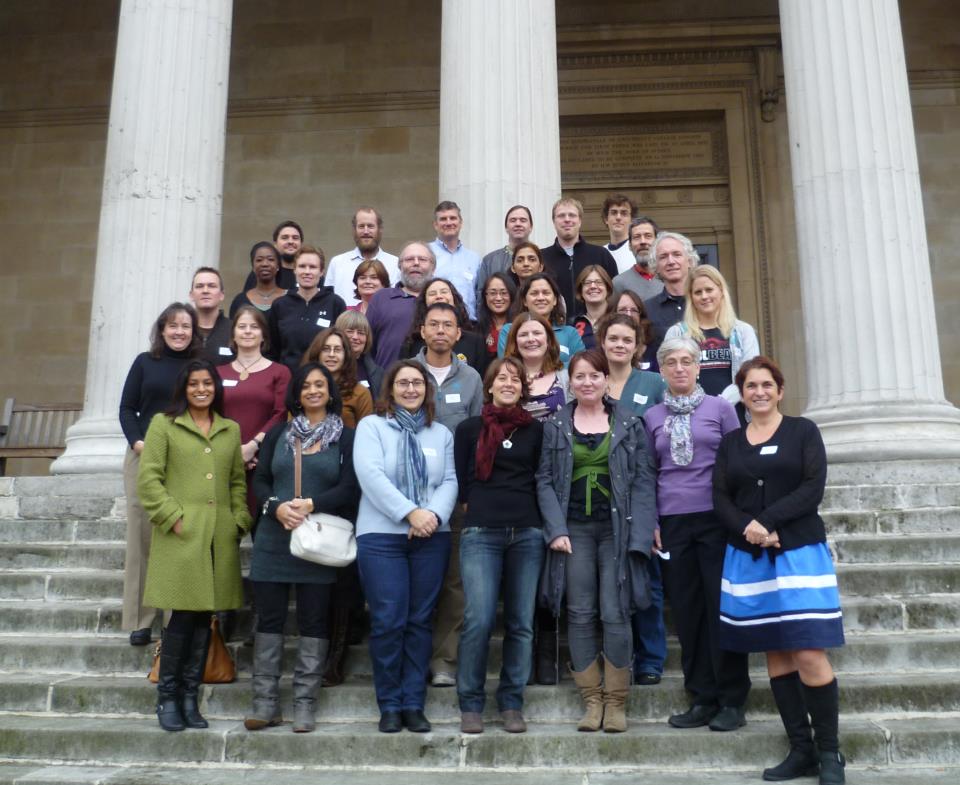 Gene Ontology Consortium
[Speaker Notes: GO was first developed in 1998
Initiated as a collaboration amongst several genome DBs, continued in that model
More than 20 sites now involved in collaboration
Co-ordination effort fairly immense 
One of the members of OBO Foundry]
OBO Foundry
http://www.obofoundry.org/

“a suite of orthogonal interoperable reference ontologies in the biomedical domain”
Overview
Scope
Users
Development mechanism
Standards
Community input
Publicize
Feedback cycle
Document
1. Define your scope
[Speaker Notes: Critical because difficult to do retrospectively

GO didn’t do a bad job: scope was determined from very outset

MF, BP, CC - specific

But still having problems with e.g. how MF relates to BP and others – under specified]
Related efforts
Make contact
Know what’s out there
[Speaker Notes: Identify related efforts, make contact
Know what’s out there
collaborat
ereuse]
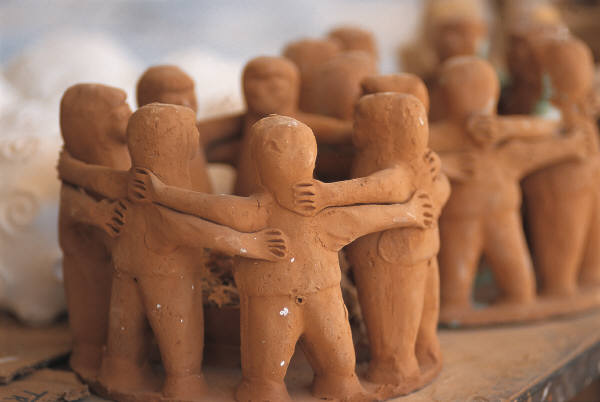 2. Have a user community
[Speaker Notes: Let that drive development – bottom-up

For GO this is the annotators – those people associating ontology terms with genes and proteins

if no-one is using your ontology its difficult to tell if it’s any good

Ontologies that are not being used are atrifacts]
3. Decide on a mechanism for development
[Speaker Notes: Deliberately not dwelt on the technological aspects]
Editors
Who can edit the ontology?
[Speaker Notes: The more people the more difficult to impose standards, too few creates a bottleneck and slows development]
How
Versioning system or database
Critical that you know what others are working on
Remember – no system is a replacement for communication between developers!
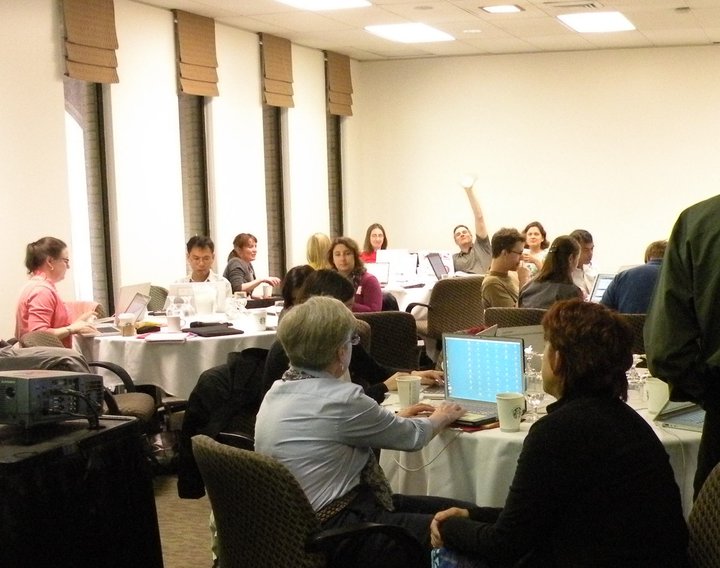 Meet regularly
[Speaker Notes: can and should be virtual – skype, conference calls, shared desktops
also needs to be face to face sometimes
some things can only be resolved face to face]
Developing GO
Core editors
5-10 editors
Communicate extensively
Distributed globally
Only these people are direct editors
[Speaker Notes: All meet weekly for 1 hour

+ email]
Developing GO
Per term requests
Major overhauls
Systematic changes
[Speaker Notes: Per term
Submitted into a tracking system
Worked on in isolation or grouped into a larger project

	Major overhauls

In conjunction with experts
Often externally funded

Systematic Changes
addition of new relations, major alignment projects]
4. Define and use standards
[Speaker Notes: Allows interaction & alignment between ontologies
CHEBI example - benzenes]
Naming conventions
[Speaker Notes: e.g. use of plurals - CHEBI]
Relationships
Use standard where possible
Define where not
Good ontology design
rubbish in = rubbish out
modularity
pragmatism v/s perfectionism
5. Use your community
Community input to GO
Public tracker, email discussion lists
Involvement in specific development projects
Direct term submission
Community annotation tools
6. Publicize
Make sure people know you’re there
OBO Foundry, Ontology Lookup Service, BioPortal
Publish
Advertise
[Speaker Notes: The more the input, the better the ontology]
7. Development cycle
Ontologies should be developed interatively
need mechanism to communicate changes to users
Static ontologies are not useful
Don’t wait until it’s finished before you start using it
8. Document
It’s boring, but you’ll thank yourself in the long run
Document how and why you made decisions, how you think terms should be used
9. Other considerations
post- v/s pre-composition
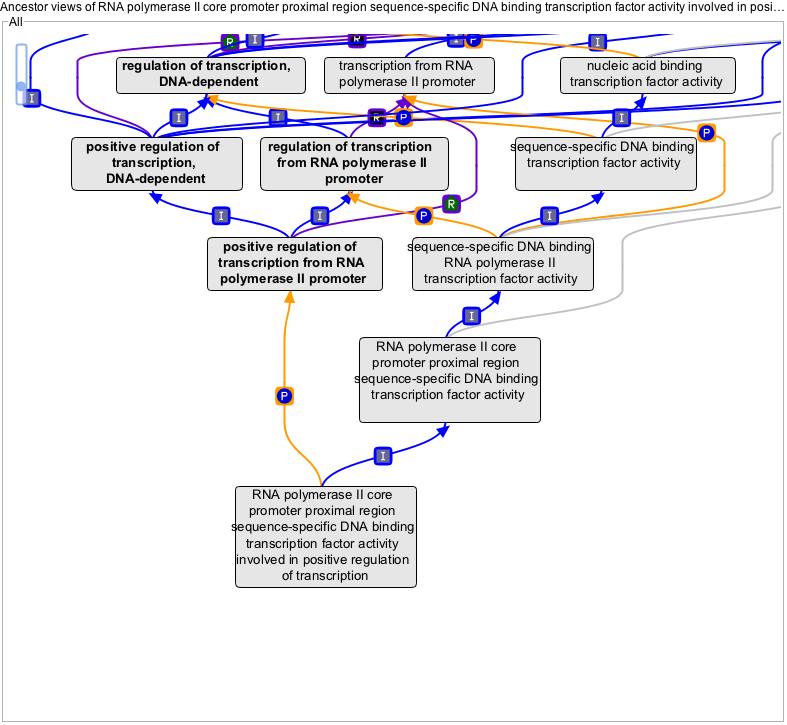 [Speaker Notes: Some of this complexity could instead be captured at annotation level
annotation format should be extendable]
Adding logical constraints to terms
Adds valuable reasoning power
Automatic term placement, definition generation etc.
Requires more thought per term